FIGURE 4. Rates of nonfatal self-injury in the United States, by sex and age group, 2006. Data were obtained from the ...
Epidemiol Rev, Volume 30, Issue 1, 1 November 2008, Pages 133–154, https://doi.org/10.1093/epirev/mxn002
The content of this slide may be subject to copyright: please see the slide notes for details.
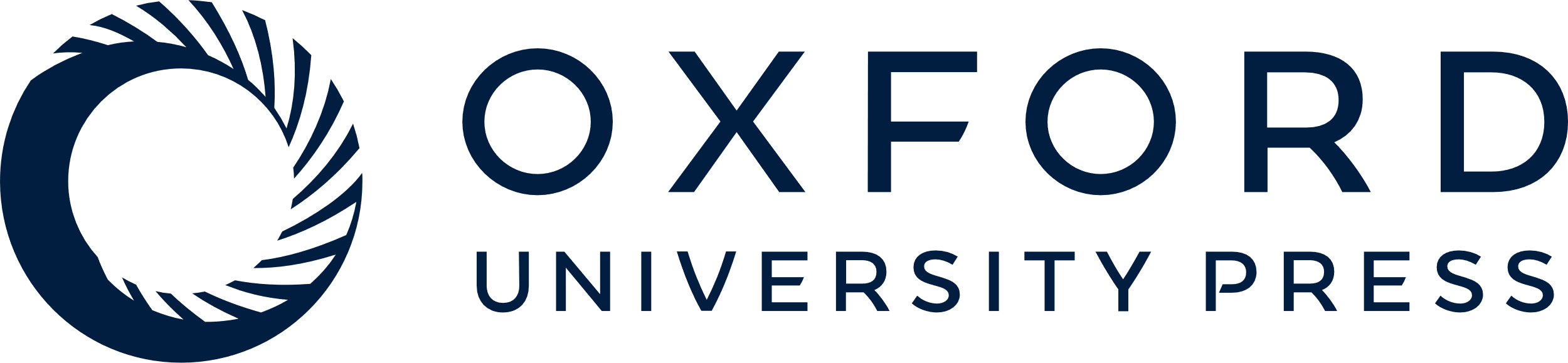 [Speaker Notes: FIGURE 4. Rates of nonfatal self-injury in the United States, by sex and age group, 2006. Data were obtained from the US Centers for Disease Control and Prevention's Web-based Injury Statistics Query and Reporting System (WISQARS) (37). Data points for persons under age 10 years were based on relatively few cases and may be unreliable.


Unless provided in the caption above, the following copyright applies to the content of this slide: Epidemiologic Reviews Published by the Johns Hopkins Bloomberg School of Public Health 2008.]